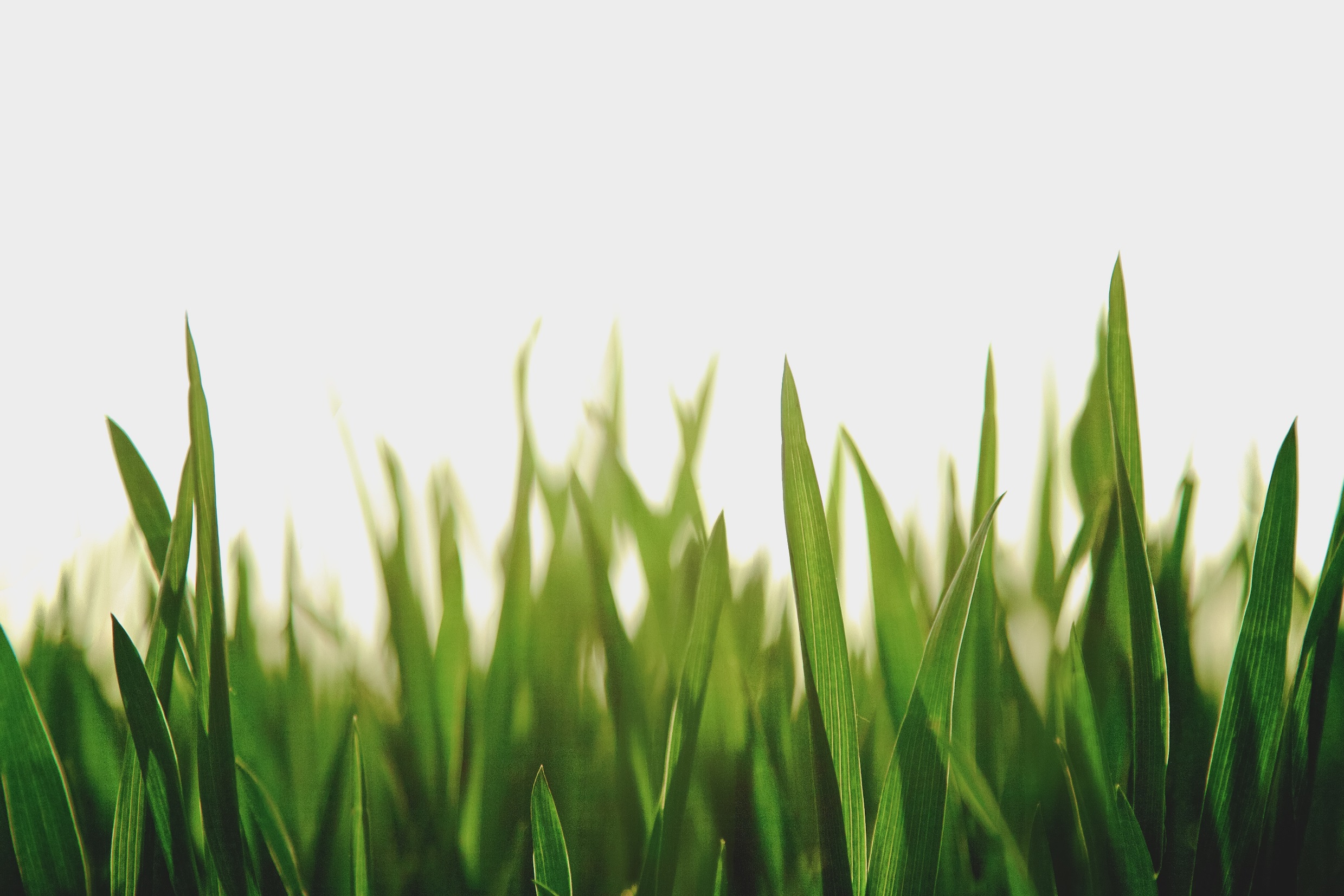 "Зміни – закон життя. І ті, хто дивиться тільки в минуле чи лише на сьогодення, безперечно – пропустять майбутнє". 
- Джон Ф. Кеннеді
Корпоративна реформа професійних учасників ринків капіталу  
 конференція УАІБ “Професійне управління активами: Модернізація національної моделі інвестиційного бізнесу”
 Одеса 2018
Кого стосуються нововведення
ПАТ
ТОВ
ПрАТ
190
72
21
Торговці цінними паперами
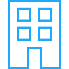 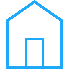 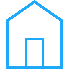 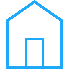 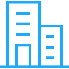 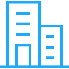 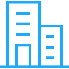 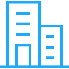 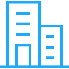 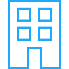 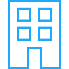 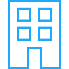 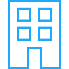 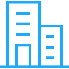 157
52
14
Депозитарні установи
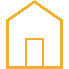 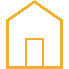 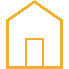 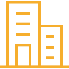 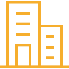 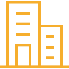 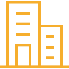 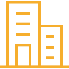 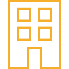 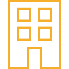 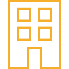 287
0
13
Компанії з управління активами
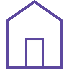 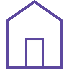 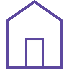 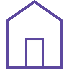 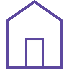 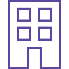 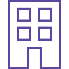 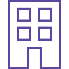 0
3
2
Фондові біржі
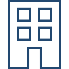 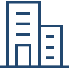 Концепція корпоративного управління
Ключові зміни для:
Учасників 
ринків капіталу
Саморегулівних організацій
Регулятора
Клієнтів
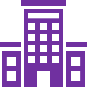 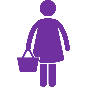 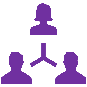 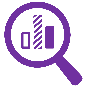 Покращення ведення бізнесу
Підвищення конкурентоздатності
Розкриття інформації
Підвищення надійності
Розгляд скарг
Участь у нагляді за учасниками ринку
Перехід до ризик-орієнтованого нагляду
Імплементація директиви MIFID II на виконання асоціації з ЄС 
Перезапуск, трансформація фондового ринку в ринки капіталу
Захист прав споживачів ринку фінансових послуг
Мета:
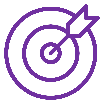 Міжнародна практика
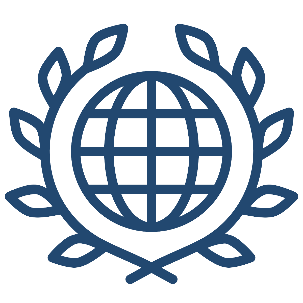 7 основних документів
що регламентують корпоративне управління професійних учасників ринків капіталу
,
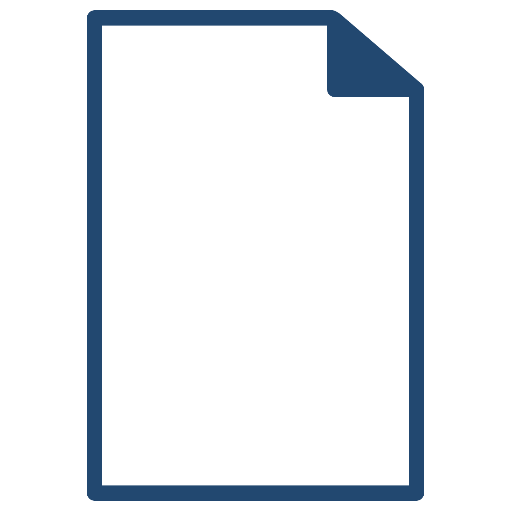 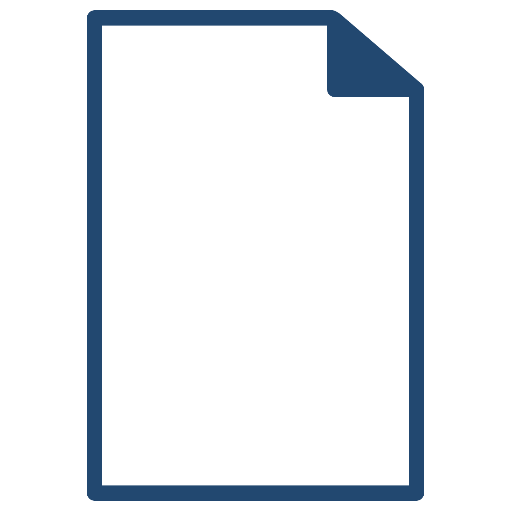 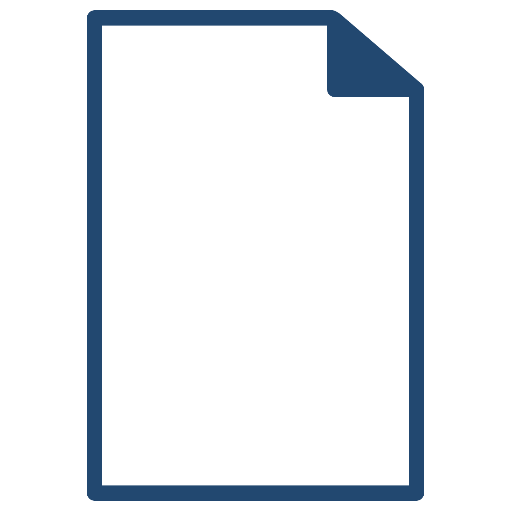 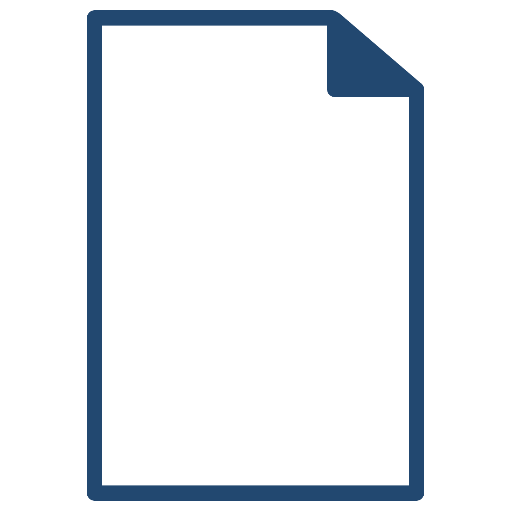 1
2
3
4
UCIT V 
Директива   2009/65/ЄС Європейського Парламенту та Ради, що стосується організаційних вимог, конфлікту інтересів, порядку ведення бізнесу, системи управління ризиками та змісту угоди між депозитарієм та керуючою компанією у редакції із змінами внесеними директивою 2014/91/ЄС
CRD IV  
Директива 2013/36/ЄС про доступ до діяльності кредитних установ та пруденційного нагляду за кредитними установами та інвестиційними фірмами
Спільна інструкція ESMA та EBA
на оцінку придатності членів органу управління та основні функції власників відповідно до Директиви 2013/36/ЄС (CRD IV) та Директиви 2014/65 / ЄС (MiFID II)
MiFID II 
Директива 2014/65/ЄС про ринки фінансових інструментів
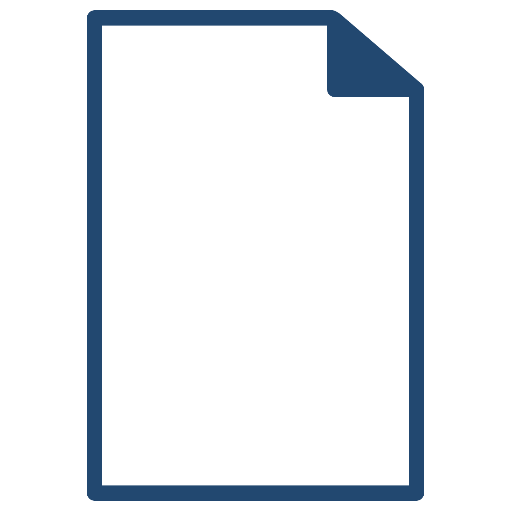 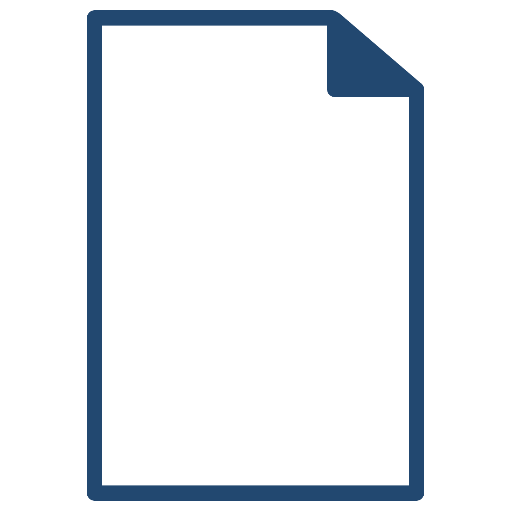 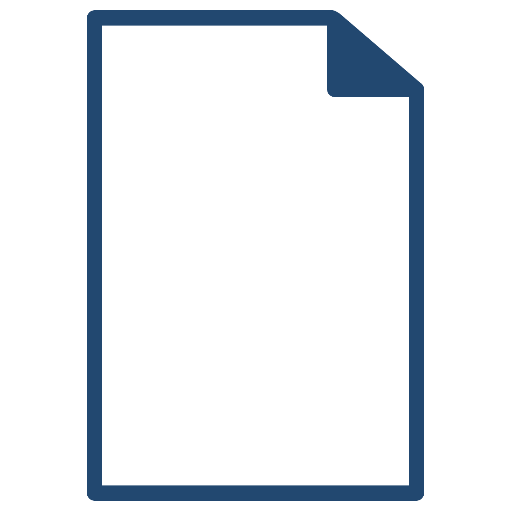 5
6
7
G20/OECD Principles of Corporate Governance
Принципи  корпоративного управління G20 ОЕСР
STRATUTORY AUDIT DIRECTIVE – Директива 2006/43/ЄС про обов'язковий аудит річної звітності та консолідованої звітності від 17.05.2006 у редакції із змінами та доповненнями внесеними Директивою 2014/56/ ЄС
Регламент ЕС щодо Статуту Компанії Регламент  ради  (ЄС) № 2157/2001 від 8 жовтня 2001 року щодо статуту європейської компанії (SE)
Що отримають профучасники?
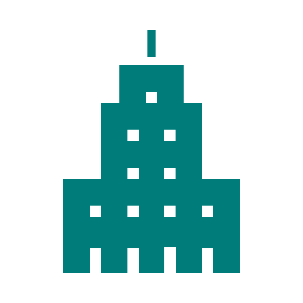 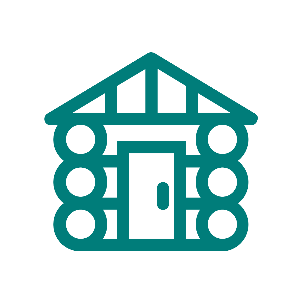 Було:
Стане:
Однакові вимоги до системи управління (що генерують витрати), незалежно від розміру бізнесу 

Точкове регулювання

Нестійкість до ризиків

Невідповідність світовим практикам, неможливість конкурувати з розвиненими ринками

Низька вартість бізнесу
Можливість створити систему управління, що відповідає розміру бізнесу (принцип пропорційності)

Системний підхід до регулювання

Бізнес, що є стійким до ризиків

Підвищення конкурентоспроможності


Підвищення вартості бізнесу
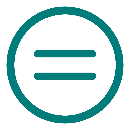 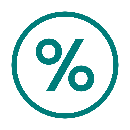 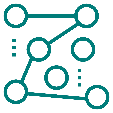 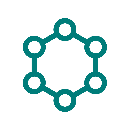 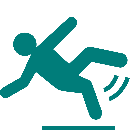 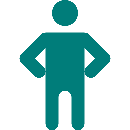 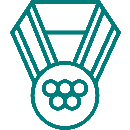 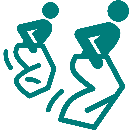 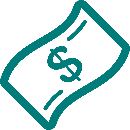 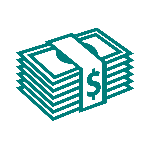 Що отримають СРО?
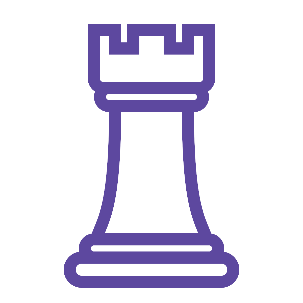 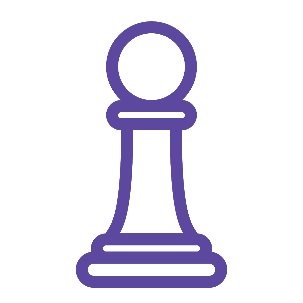 Було:
Стане:
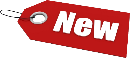 Не мають повноважень брати участь у нагляді за професійними учасниками
Забезпечують кооперацію у нагляді за професійними учасниками ринків капіталу

Можуть пропонувати кандидатів тимчасових керівників професійних учасників ринків капіталу з відповідного виду професійної діяльності

Затвердження і виконання правил (стандартів), додаткових до визначених законодавством
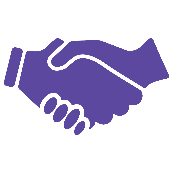 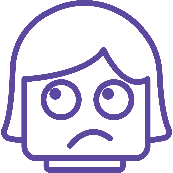 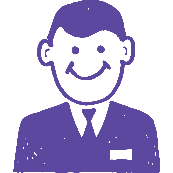 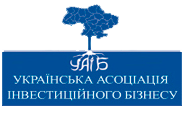 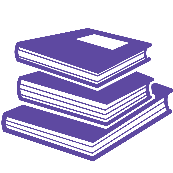 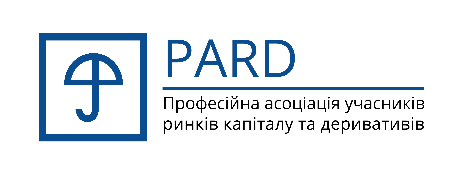 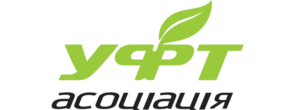 Що отримають клієнти?
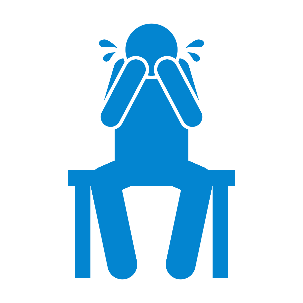 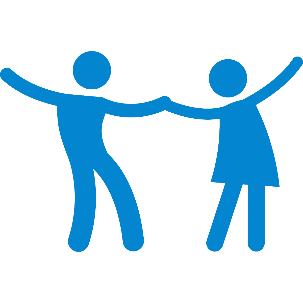 Було:
Стане:
Важко обрати КУА, депозитарій, торговця ЦП через відсутність інформації про структуру власності, фінансову звітність, оцінку ризиків

Прецеденти, коли компанія зникає з ринку і клієнти не можуть довести своїх прав

Неможливість отримати роз’яснення,  подати скаргу
Отримання інформації, достатньої для прийняття рішень, враховуючи всі ризики


Зменшення ризику неплатоспроможності учасників ринків капіталу, унеможливлення зловживань

Захист прав, надання роз’яснень, обов’язковий моніторинг скарг
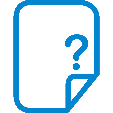 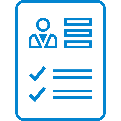 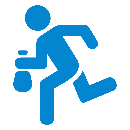 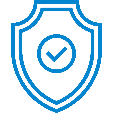 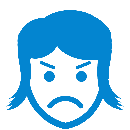 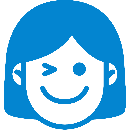 Реалізація пропорційного підходу
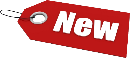 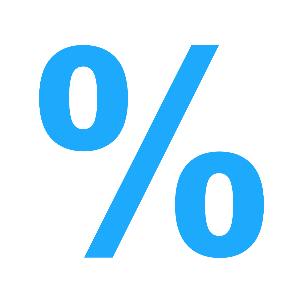 2 групи вимог 
до корпоративного управління
залежно від розміру та виду діяльності профучасників
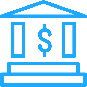 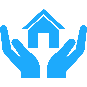 1 Група
(повні вимоги)
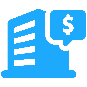 2 Група
(спрощені вимоги)
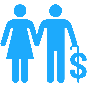 не поширюється концепція
Мета:
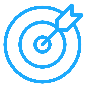 Полегшення адміністративного навантаження на невеликі установи
*згідно Закону України «Про бухгалтерський облік та фінансову звітність в Україні» № 996-XIV від 16 липня 1999 року (із змінами та доповненнями від 05.10.2017)
Пропорційний підхід:
враховується розмір бізнесу
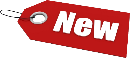 Спрощена модель
Повна модель
Дворівнева
Не менше 5 членів
Члени Наглядової ради та незалежні директори
Не менше 1/3 незалежних директорів, для системно значимих професійних учасників – 50%
Однорівнева
Не менше 3 членів
Виконавчі та невиконавчі директори
Не менше 1/3 невиконавчих директорів від загальної кількості
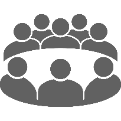 Наглядова рада
Аудиторського 
Комітету з управління ризиками 
(можливе суміщення їх в одному)
Аудиторського
Комітету з управління ризиками 
Комітету з призначень та винагород
Обов’язкова наявність комітетів
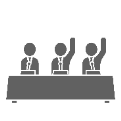 Незалежні директори
(дозволяється суміщення головування в Аудиторському комітеті та Комітеті з ризиків)
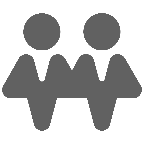 Голови комітетів
Невиконавчі директори
Служба внутрішнього аудиту та внутрішній контроль
Суміщені
Відокремлені
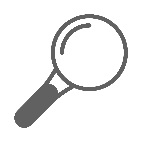 Для системно важливих професійних учасників: 
Обов`язкова наявність Корпоративного секретаря
Голова Наглядової ради – незалежний директор
Дозволяється суміщення головування в Аудиторському комітеті та Комітеті з ризиків для невиконавчого директора
Інше
ПОТОЧНА СИТУАЦІЯ. ПРУДЕНЦІЙНИЙ НАГЛЯД
2 документа визначають елементи корпоративного управління в системі пруденційного нагляду:
1
2
Положення щодо пруденційних нормативів професійної  діяльності на фондовому ринку, рішення НКЦПФР № 1597 від 01 жовтня 2015 року.
Концепція запровадження пруденційного нагляду за діяльністю професійних учасників фондового ринку, рішення ДКЦПФР № 553 від 12 квітня 2012 року
Корпоративне управління включено до системи управління ризиками
Учасники встановлюють  організаційну структуру, розподіл прав і обов’язків щодо управління ,  правила і процедури прийняття рішень
Захід мінімізації ризиків - вирішення корпоративних та /або особистих конфліктів шляхом використання інструментів корпоративного управління
Розробка принципів корпоративного управління як захід запобігання настанню неплатоспроможності учасника
Вимоги пруденційного нагляду
Сфокусовані на контролі показників фінансового стану
КЛАСИФІКАЦІЯ РИЗИКІВ ПРОФЕСІЙНИХ УЧАСНИКІВ 
ФОНДОВОГО РИНКУ (1)
Загроза падіння всієї фінансової системи
Системний 
ризик
.
.
Ризик виникнення збитків 
у значної кількості установ
Загальний фінансовий ризик
 (ризик банкрутства)
Репутаційний ризик
Стратегічний 
ризик
Операційний 
ризик
Ризик персоналу
Властиві всім професійним учасникам незалежно від виду професійної діяльності на фондовому ринку
Інформаційно-технологічний ризик
Кредитний ризик
Ринковий ризик
Ризик ліквідності
Правовий 
ризик
!
Процентний
Висока якість корпоративного управління у компанії знижує вірогідність реализації перш за все операційних ризиків та сприяє підвищенню її безпреревної довгострокової роботи
Висока якість корпоративного управління у компанії знижує вірогідність реализації перш за все операційних ризиків та сприяє підвищенню її безпреревної довгострокової роботи
Пайовий
Діяльність з управління активами
Товарний
Валютний
ВНУТРІШНЯ СИСТЕМА ЗАПОБІГАННЯ ТА МІНІМІЗАЦІЇ ВПЛИВУ РИЗИКІВ
Внутрішні елементи системи запобігання та мінімізації ризиків
Внутрішній аудит (контроль) - ВА
Корпоративне управління
Система управління ризиками (СУР)
*Залежно від обсягу та характеру своєї діяльності  (але у НПА не визначені відповідні критерії)
12
СИСТЕМА КОРПОРАТИВНОГО УПРАВЛІННЯ 
ПРОФЕСІЙНИХ УЧАСНИКІВ ФОНДОВОГО РИНКУ
ПАТ/ПрАТ
Фактична корпоративна структура невідома
ТОВ
Фактична корпоративна структура невідома
Загальні збори акціонерів
Збори засновників
СВА/ВА
Наглядова рада *
СВА/ВА
Виконавчий орган
Виконавчий орган
Ревізійна комісія
Ревізійна комісія
Підрозділ /особа СУР*
Підрозділ /особа СУР *
*-якщо створена або призначена
Низка ефективність існуючої системи СУР пов`язана з тим, що СУР не є інтегрованою на всі рівні корпоративного управління (керування професійним учасником), не має необхідного рівня незалежності.
!
13
Що зміниться в регулюванні?
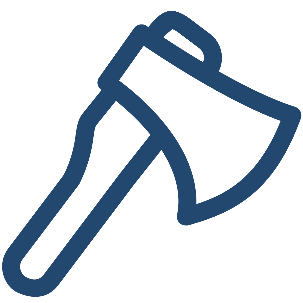 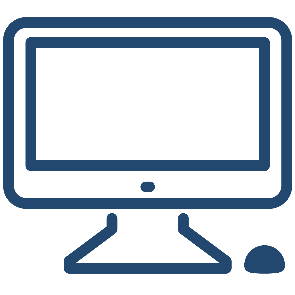 Було:
Стане:
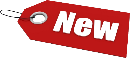 Немає стандартів корпоративного управління для професійних учасників

Формальне дотримання регуляторних вимог, встановлених на незначному рівні 


Пруденційні нормативи не містять показників якості управління
Стандарти корпоративного управління 

Запровадження інституту рекомендацій та висвітлення найкращих практик на ринках капіталу за принципом "виконуй або поясни чому не виконуєш"

Ризик-орієнтований підхід:
оцінка ризику ліквідності
зменшення операційного ризику
оцінка колективної придатності
оцінка органів управління
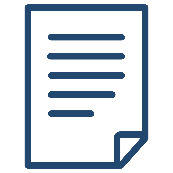 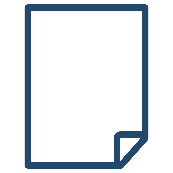 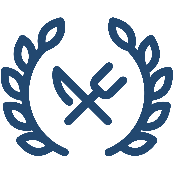 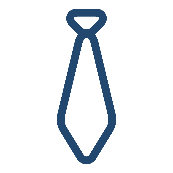 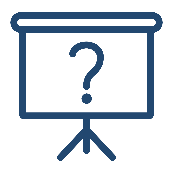 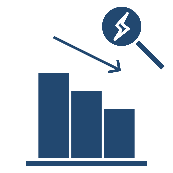 Як оцінити ефективність корпоративного управління?
Оцінка колективної придатності
Оцінка органів управління
Оцінка пруденційних заходів
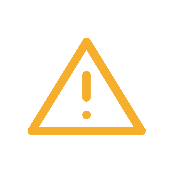 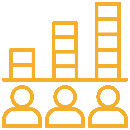 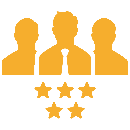 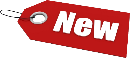 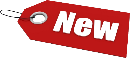 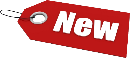 Наглядова рада або Рада професійного учасника ринків капіталу  щороку повинна готувати звіт про свою роботу, що включає оцінку: 
складу ради
її структури
діяльності 
компетентності та ефективності кожного члена
незалежності членів
компетентності та ефективності кожного з комітетів
виконання радою поставлених цілей
Нове поняття “оцінки колективної придатності” – орган  управління повинен мати адекватні (adequate) спільні знання, навички та досвід для розуміння діяльності установи та оцінки її ризиків
Оцінка регулятором ризику ліквідності, операційного ризику
Моніторинг та оцінка нагляду, удосконалення нормативів та показників для мінімізації ризиків
Вимоги до елементів системи корпоративного управління на етапі отримання ліцензії
Яка інформація стане доступною?
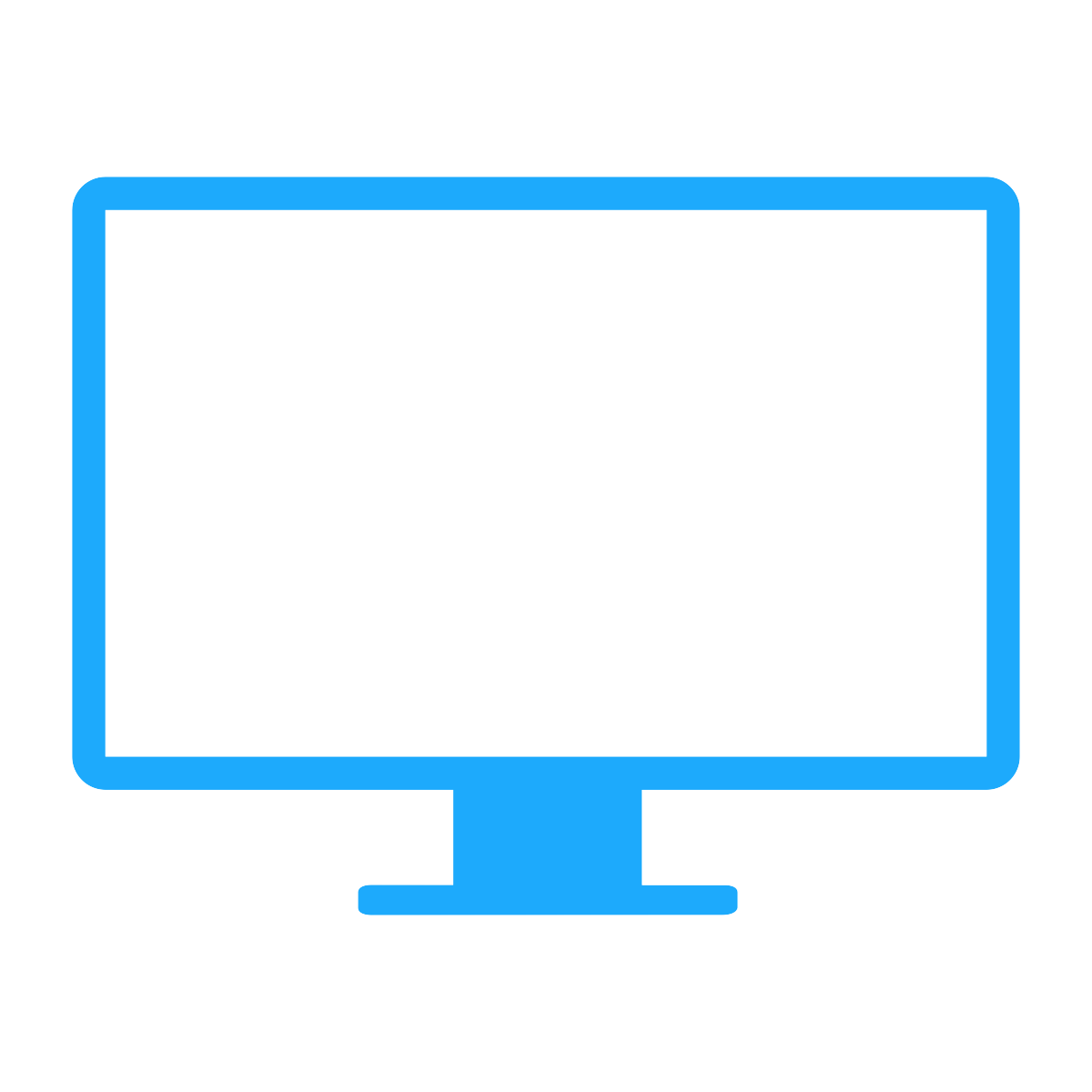 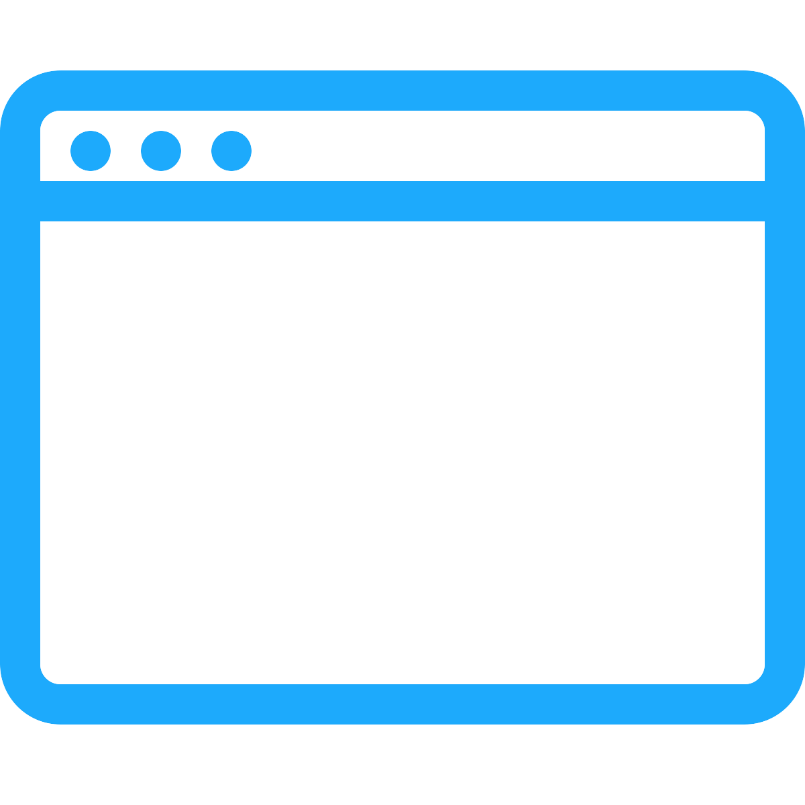 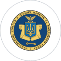 Загальні вимоги:
Стан та діяльність учасника ринку капіталу
Структура власності 
Склад посадових осіб та осіб, що здійснюють управлінські функції 
Обов’язкове оприлюднення фінансових результатів та аналітичної інформації про оцінку ризиків
Обов'язкове оприлюднення інформації щодо систем внутрішнього управління та управління ризиками
Обов'язкове затвердження на внутрішньому рівні положення щодо політики розкриття інформації
На офіційному сайті НКЦПФР:
Щоквартальне розкриття структури власності профучасників
Перелік узгоджених посадових осіб та осіб, що здійснюють управлінські функції  профучасників
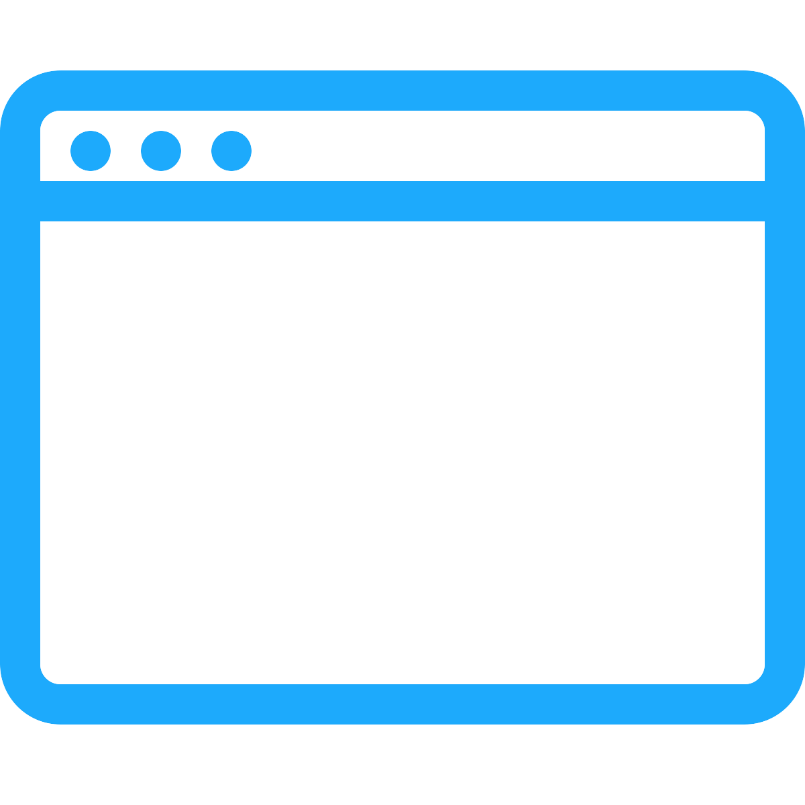 На власному веб-сайті учасника ринку:
Звіт про корпоративне управління, 
Інформація про управління ризиками
Доступ має бути безоплатним та доступним для перегляду, друкування або скачування
Інституційні інвестори розкривають:
Політику корпоративного управління відносно інвестицій
Політику голосування та процедури прийняття рішень
Результати  голосування
Як вирішується конфлікт інтересів
Структуру винагороди за управління активами
Як буде втілюватись концепція?
Етапи
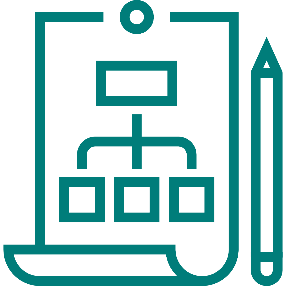 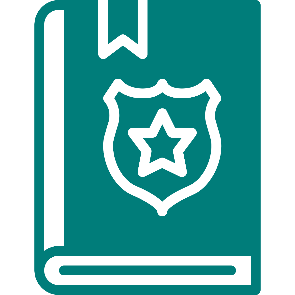 Підготовчий:
Основний:
Підготовка нормативно-правових актів та методичних рекомендацій

Встановлення вимог та затвердження стандартів корпоративного управління

Посилення відповідальності аудиторів

Уніфікація ліцензійних умов

Зміни в пруденційному нагляді, запровадження оцінки якості систем управління

Перегляд кваліфікаційних вимог до пруденційного нагляду
Підготовка та затвердження законодавчих та нормативно-правових актів та методичних рекомендацій:

Перегляд ліцензійних вимог
Вимоги до ризик-менеджменту
Впровадження спрощеної та повної моделі корпоративного управління
Нагляд за системно-важливими учасниками
Оцінювання профучасників
Професійні вимоги до посадових осіб та керівників функцій аудиту, контролю, ризик-менеджменту, комплаєнс
Розкриття інформації для некваліфікованих інвесторів
Кодекси корпоративного управління, поведінки, ділової практики для профучасників ринків капіталу
Видання НКЦПФР методичних рекомендацій 
Щорічна оцінка ефективності членів виконавчого органу та членів наглядової ради
Які задачі вирішить концепція?
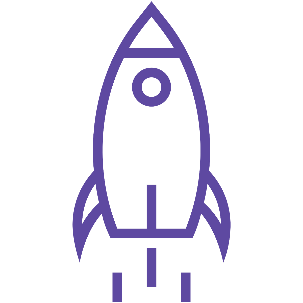 9 завдань концепції:
3
2
1
5
6
4
9
8
7
План заходів (1/2)
2018
Розробка законопроекту щодо передбачення існування однорівневої моделі побудови системи органів управління компаній
Однорівнева модель
Розробка законопроекту щодо внесення змін до Закону України «Про бухгалтерській облік та фінансову звітність в Україні», в частині віднесення всіх професійних учасників ринків капіталу до підприємств, що становлять суспільний інтерес
Суспільний інтерес
1
2
Розробка змін до нормативно-правових актів з метою вдосконалення кваліфікаційних вимог до посадових осіб професійних учасників ринків капіталу
Кваліфікаційні вимоги
3
Розробка критеріїв віднесення професійних учасників ринків капіталу до системно важливих професійних учасників
Системна важливість
4
Розробка нормативно-правових актів щодо визначення особливостей регулювання та нагляду за системно важливими професійними учасниками ринків капіталу
Регулювання і нагляд
Розробка нормативно-правових актів з вимогами до процедур розкриття інформації професійними учасниками ринків капіталу некваліфікованим інвесторам
Розкриття інформації
5
6
Виключення ревізора
Розробка пропозицій щодо внесення змін до Закону України «Про акціонерні товариства» з метою виключення норм, які вимагають існування в акціонерних товариств ревізійної комісії (ревізора)
Після виконання кроку 4
7
Сприяння прийняттю Верховною Радою України проекту Закону України «Про внесення змін до деяких законодавчих актів України щодо захисту інвесторів від зловживань на ринках капіталу» (реєстраційний номер у ВРУ 6303 від 06.04.2017), в частині оцінювання професійних учасників ринків капіталу щодо якості систем корпоративного управління
Оцінювання якості
8
Сприяння прийняттю Верховною Радою України проекту Закону України «Про внесення змін до Закону України «Про цінні папери та фондовий ринок»
ПЗУ Зміни до Закону про ЦП
9
2019
План заходів (2/2)
2019
Сприяння прийняттю Верховною Радою України проекту Закону України «Про ринки капіталу та регульовані ринки» (реєстраційний номер у ВРУ 7055), в частині системно важливий професійний учасник ринків капіталу та запровадження вимог до процедур розкриття інформації некваліфікованими інвесторами
ПЗУ 7055
9
Розробка стандартів корпоративного управління в професійних учасниках фондового ринку
Розробка стандартів
10
Розробка методичних рекомендацій проведення оцінки рівня ефективності систем корпоративного управління в професійних учасниках фондового ринку
Оцінка ефективності
11
Передбачення в законопроектах, направлених на імплементацію актів ЄС (USITS, MiFID, MiFIR та ін.), вимог щодо структури органів управління в професійних учасниках ринків капіталу
Структура органів
Після виконання кроку 10
12
Розробка змін до Ліцензійних умов провадження професійної діяльності з метою уніфікації вимог до корпоративного управління ліцензіатів
Ліцензійні вимоги
13
Внесення змін до Принципів корпоративного управління, затверджених Рішенням НКЦПФР від 22.07.2014 №955, з метою їх оновлення
Оновлення принципів
14
Ініціювання здійснення саморегулівними організаціями розробки Кодексів поведінки професійних учасників ринків капіталу
Кодекси поведінки
Передбачення в законопроектах, направлених на імплементацію актів ЄС (USITS, MiFID, MiFIR та ін.), організаційних вимог до професійних учасниках ринків капіталу
Організаційні вимоги
15
16
Розробка пропозицій стосовно запровадження вимог до фондових бірж щодо визначення ними вимог до стандартів корпоративного управління емітентів цінних паперів
Фондові біржі
2020
17